Служба сопровождения опекунов (попечителей)Некоузского муниципального района
с. Новый Некоуз
Служба сопровождения и социальной поддержки семей с детьми, оказавшимися в трудной жизненной ситуации, семей с приемными и опекаемыми детьми была создана на основании постановления администрации Некоузского муниципального района от 16.02.2011 г. № 84.
       Постановлением администрации Некоузского муниципального района от 09.01.2020 г.  № 1 «О внесении изменений в постановление администрации Некоузского муниципального района  от 16.02.2011 № 84 «О службе сопровождения и социальной поддержки семей с детьми, оказавшимися в трудной жизненной ситуации, семей с приемными и опекаемыми детьми» образована служба сопровождения опекунов (попечителей) несовершеннолетних лиц.
       Служба функционирует на базе МДОУ Некоузский детский сад № 3.
Кадровый состав службы:

 1 ставка социального педагога

 0,5 ставки социального педагога (совместитель)


                   Условия для работы – 1 помещение  (12 кв.м)
Цель службы сопровождения:
      Осуществление комплексных мер, направленных на оказание социальной, правовой, психологической, педагогической поддержки и помощи опекунам (попечителям) детей-сирот и детей, оставшихся без попечения родителей, а также самим подопечным, родителям, лишенным родительских прав либо ограниченным в родительских правах, но выразившим желание восстановиться в родительских правах, семьям с детьми, родители которых восстановились в родительских правах.
      Помощь  семьям в преодолении кризисных моментов, обеспечение стабильности проживания ребенка в семье, предотвращение возврата детей в государственные учреждения, или отказа ребенка проживать в данной семье.
Функции службы сопровождения:
  Осуществление комплексной диагностики, реабилитации и социальной адаптации ребенка с целью подготовки его к устройству на воспитание в семью;
  Оказание психолого-педагогической помощи замещающим семьям (консультирование, индивидуальные и групповые занятия с родителями и  детьми);
  Проведение мониторинга комфортности пребывания ребёнка в замещающей семье;
  Посещение семей с целью обследования условий жизни семьи и анализа взаимоотношений в семье;
  Взаимодействие с образовательными учреждениями по вопросам  обучения, воспитания и развития детей, воспитывающихся в семьях опекунов (попечителей).
Проведение  специалистами индивидуальных бесед и консультаций с кровными родителями и родственниками;
   Проведение совещаний, семинаров по вопросам комплексного сопровождения семей опекунов (попечителей);
   Осуществление информационно-методической работы.
Межведомственное  взаимодействие службы
  Отдел опеки и попечительства Отдела образования Некоузского муниципального района;
  Территориальная комиссия по делам несовершеннолетних и защите их прав Некоузского муниципального района;
  Образовательные учреждения Некоузского района;
  Медицинские учреждения района;
  Администрация Некоузского МР и администрации сельских поселений;
   МО МВД России «Некоузский»;
   ГКУ ЯО  Агентство.
Наши семьи

  Служба сопровождает 25 семей, воспитывающих приемных и опекаемых
                                  несовершеннолетних детей
                 В замещающих семьях воспитываются 34 ребенка

 Семей опекунов  -  8          9 детей          
 Приемных семей - 17        25 детей


   Средний возраст опекунов и приемных родителей  -  57 лет
   Средний возраст опекаемых и приемных детей        -  14 лет
Сопровождение семей ведется

  По плану сопровождения;

  По запросу (запрос ООП,  запрос приемного родителя, опекуна);

  По ситуации.
Методы и формы работы

  Сбор  информации о семье;
  Выходы специалистов по месту жительства семьи;
  Профилактические беседы;
  Социально-психологические диагностики, консультации;
  Рекомендации и информирование по проблеме.
При сопровождении семей учитываются принципы:

  Рекомендательный характер консультаций специалистов;
  Непрерывность сопровождения, согласно индивидуальному плану с семьей;
  Комплексность, которая предполагает работу различных специалистов;
  Конфиденциальность (ни одна проблема не должна быть вынесена на суд общественности).
В 2022 году:
Семьям, находящимся
на сопровождении пре-
доставлено  163 услуги;

 Проводилась группо-
вая и  индивидуальная
работа;

 Участие в районных и 
региональных конкурсах.
Проведены мероприятия по правовой помощи семьям;v   Возобновил работу клуб «Приёмная  семья»;
Досуговые мероприятия, в том числе выездные;
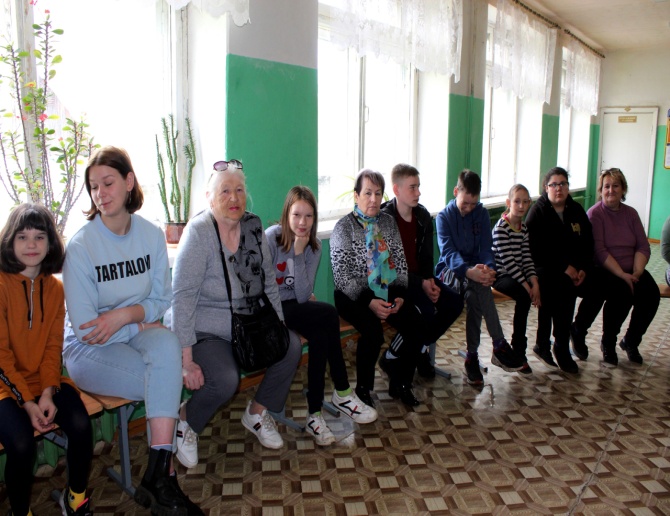 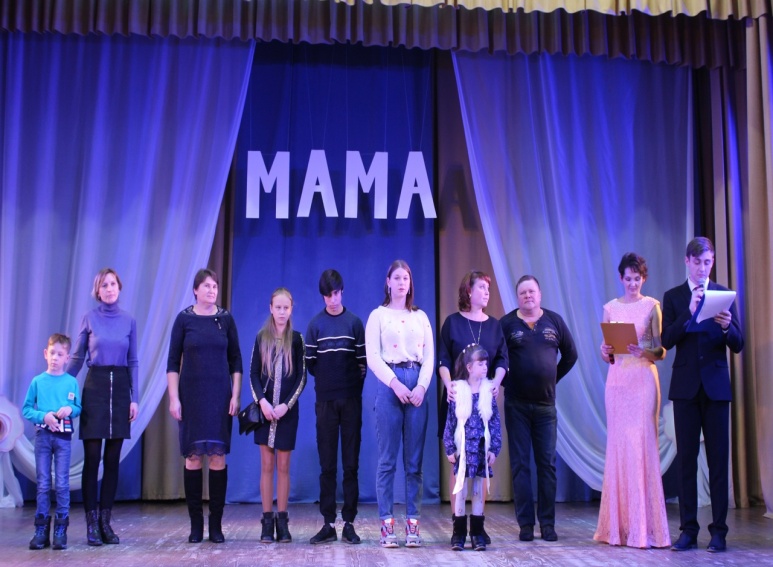 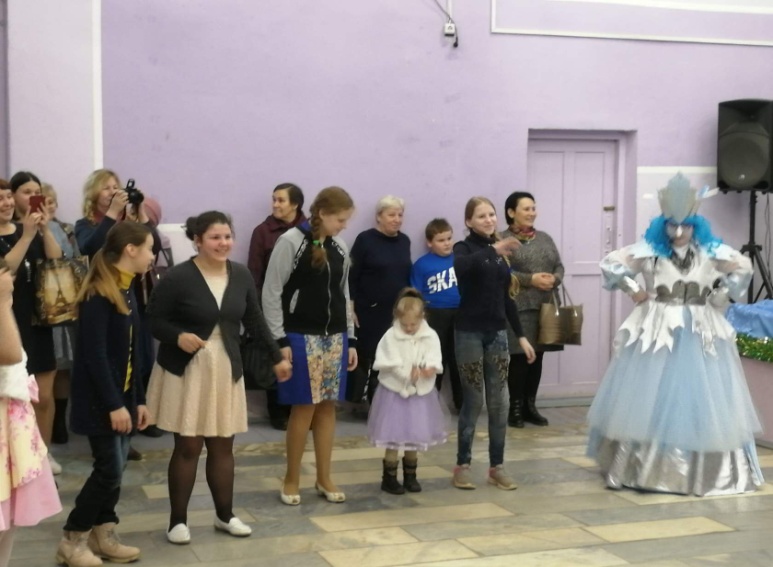 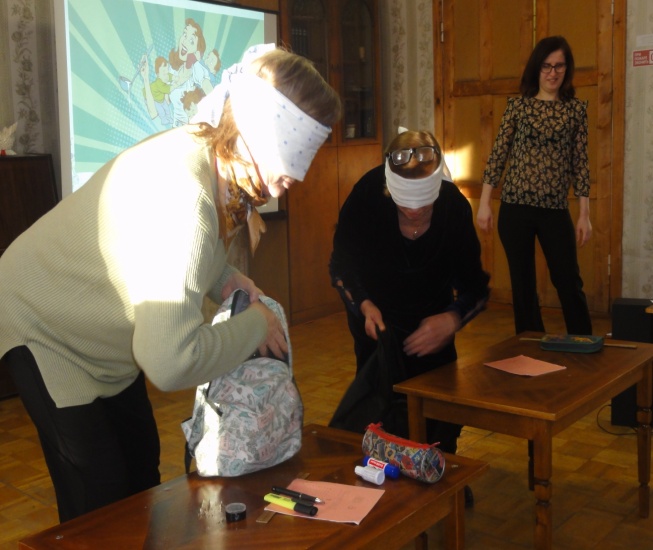 Участие в региональном детско–взрослом социокультурном проекте
«Богатство прошлого и настоящего – залог построения будущего»;

  Дважды предотвращены случаи отказа семей от приёмных детей;

  Службой проведена работа  по возвращению детей в кровную 
 семью;
 
 Благодаря совместной работе службы сопровождения и органов
 местного самоуправления, приемной семье, воспитывающей пятерых детей, предоставлена двухкомнатная благоустроенная квартира.
Проблемы службы сопровождения:

 Отсутствие специалистов   (психолог, логопед);

 Отсутствие транспорта (нет возможности посещать семьи, доставлять семьи на мероприятия);

 Отсутствие помещения для проведения мероприятий.
Воспитывает всё: люди, вещи, явления, но прежде всего и доль-    ше всего – люди.  Из них на первом месте родите- ли и педагоги.    Антон Семенович Макаренко